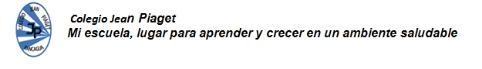 Rancagua , 25 de Mayo, 2020 PLANIFICACIÓN PARA EL AUTOAPRENDIZAJESEMANA 9   DEL    25 de MAYO     AL    29 DE MAYO 2020
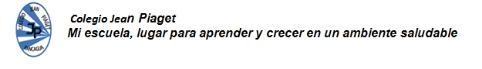 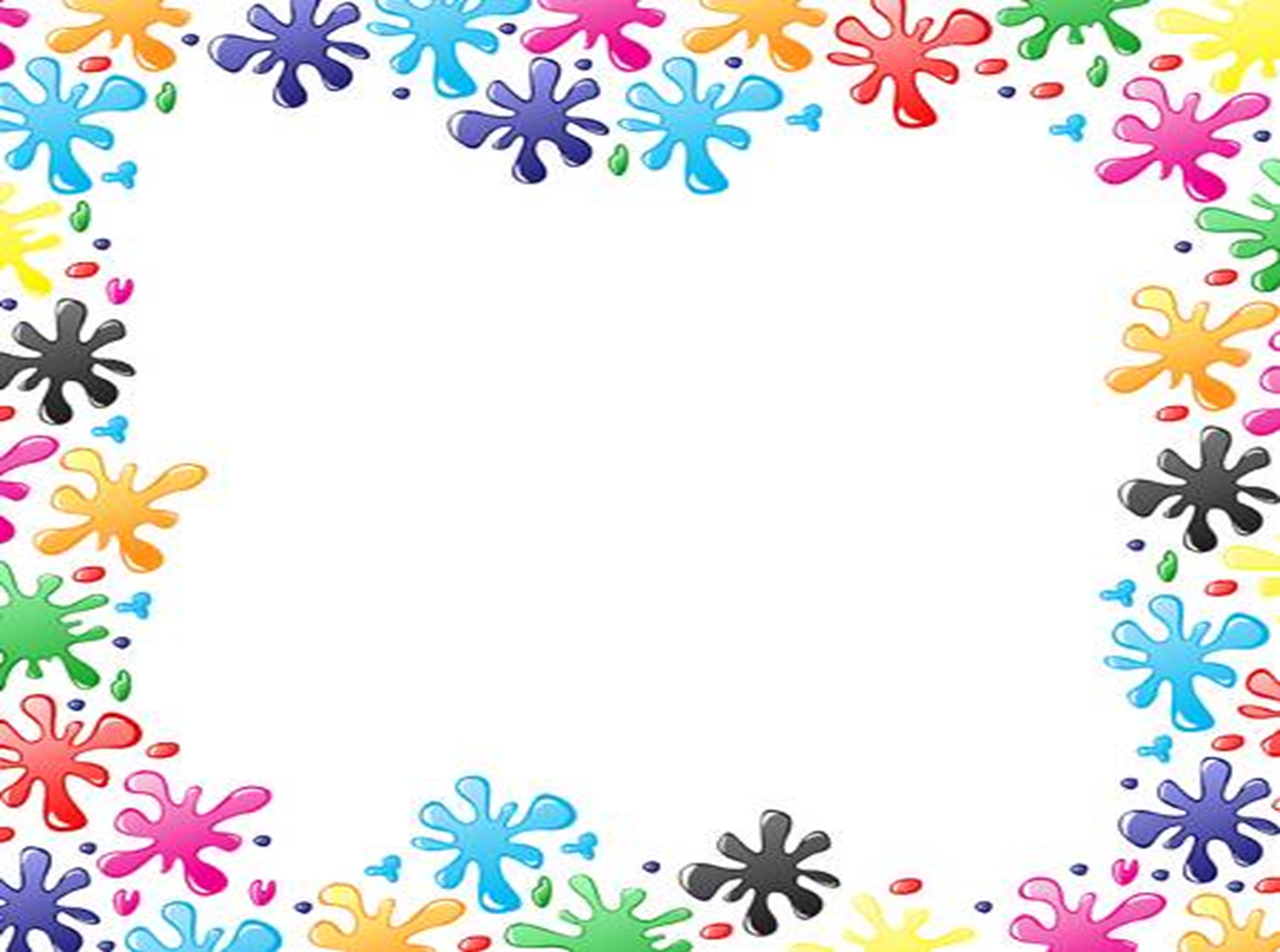 Recomendaciones
No imprimas esta presentación, pues este power point te servirá para retroalimentar lo aprendido.
Puedes tomar apuntes en tu cuaderno si es necesario.
De no poder escuchar los audios de esta presentación, te recomiendo descargar la aplicación WPS Office.
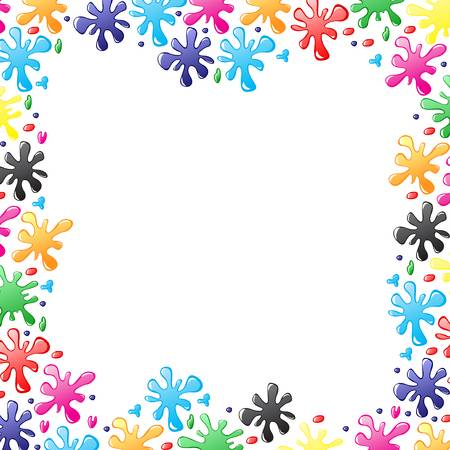 Observa Los Siguientes Personajes De Cuentos Y Películas
Hadas, seres mitológicos y de fantasía
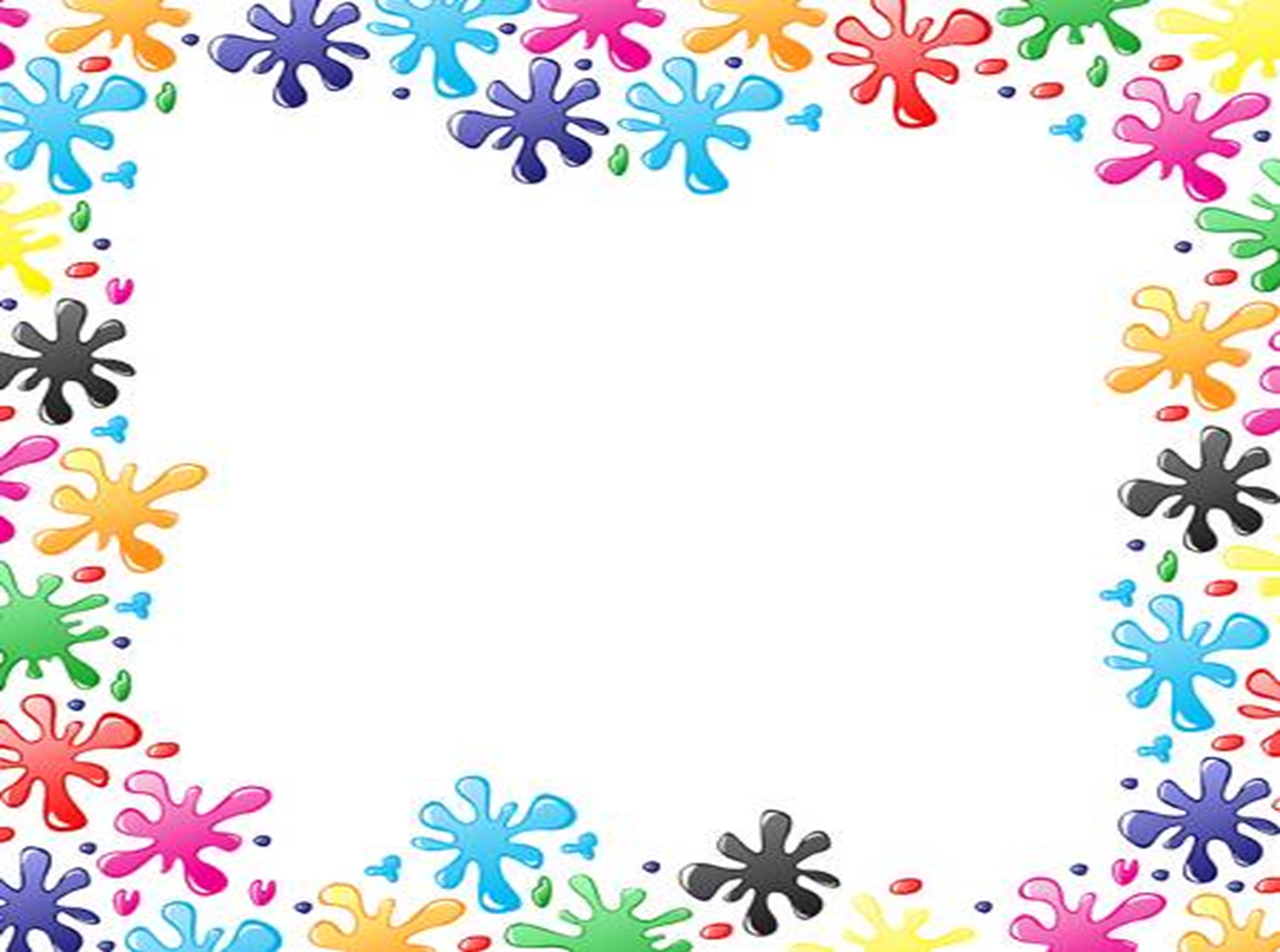 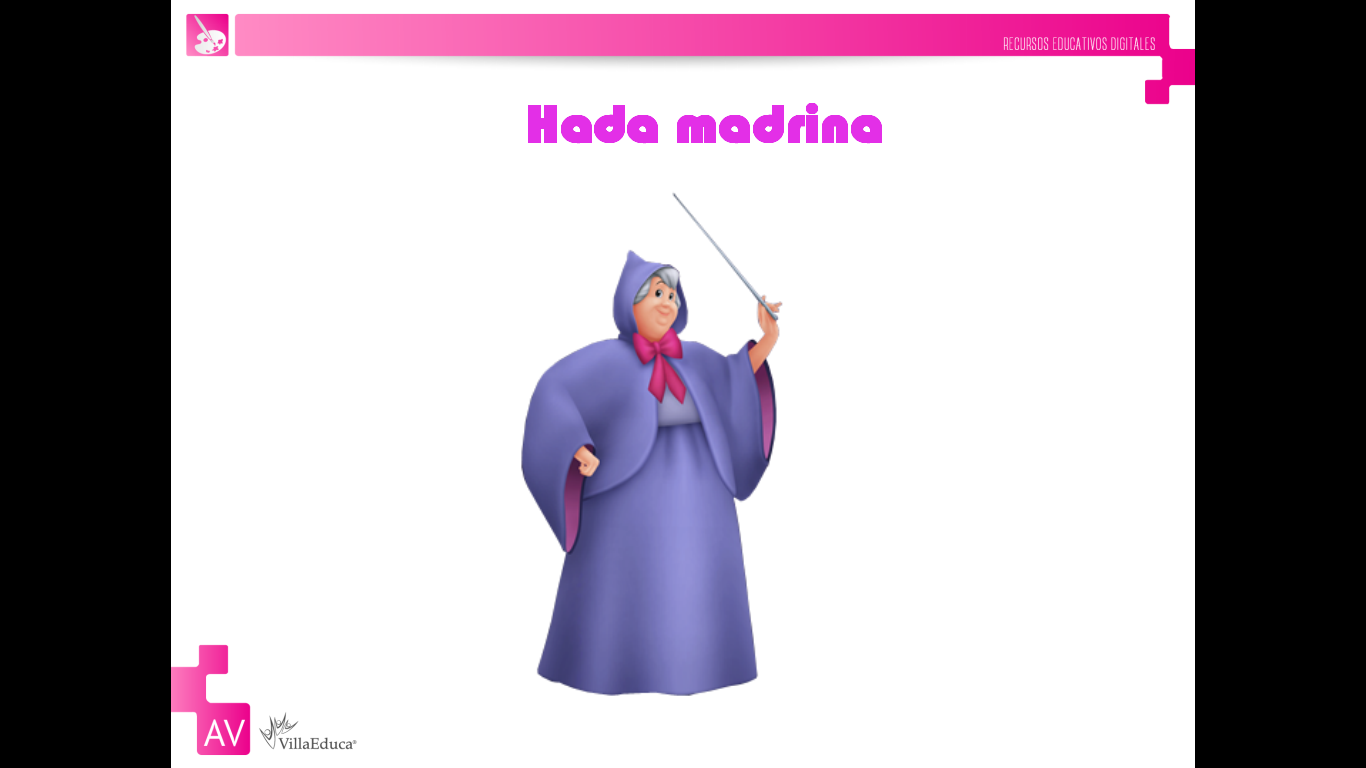 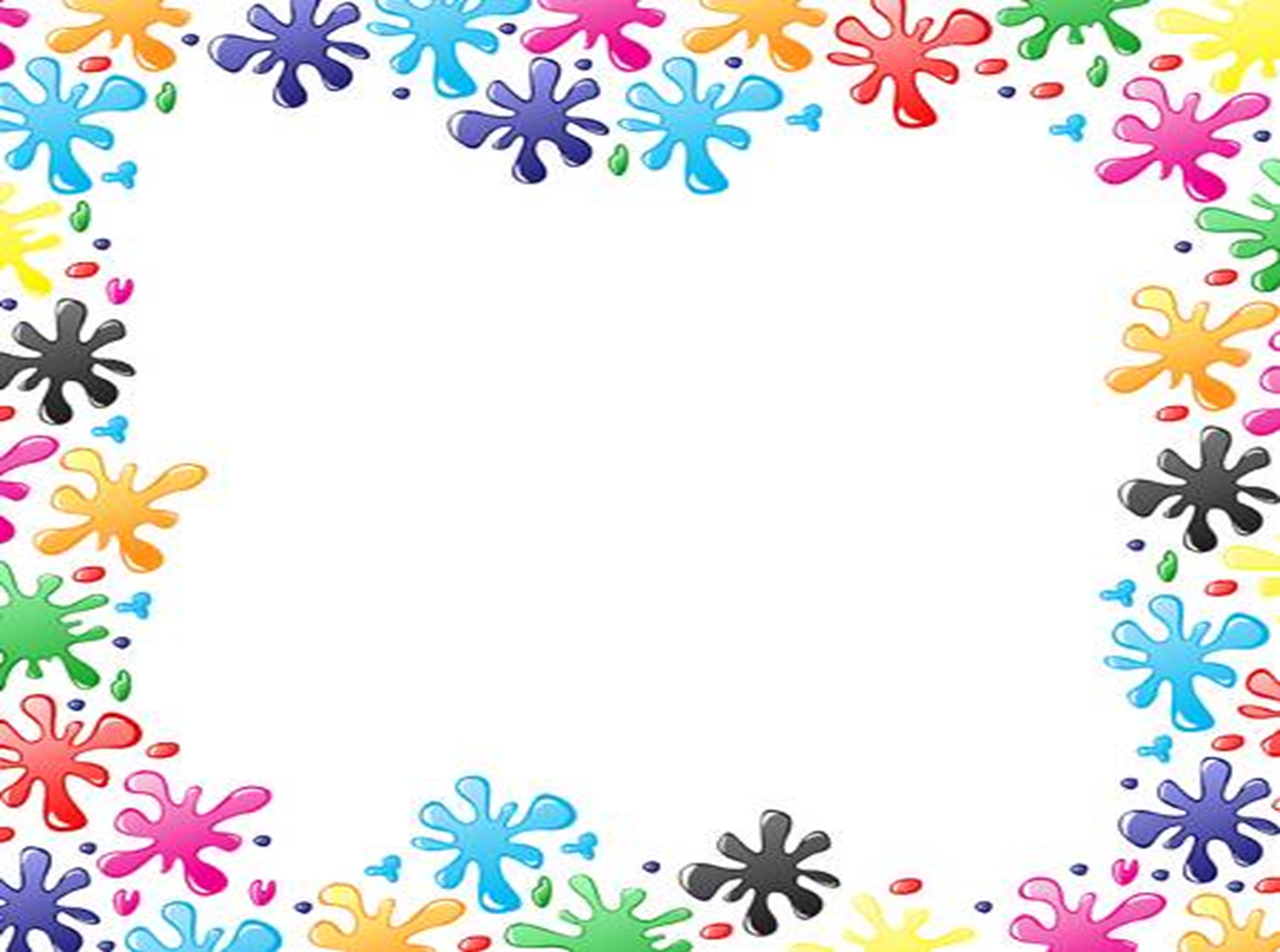 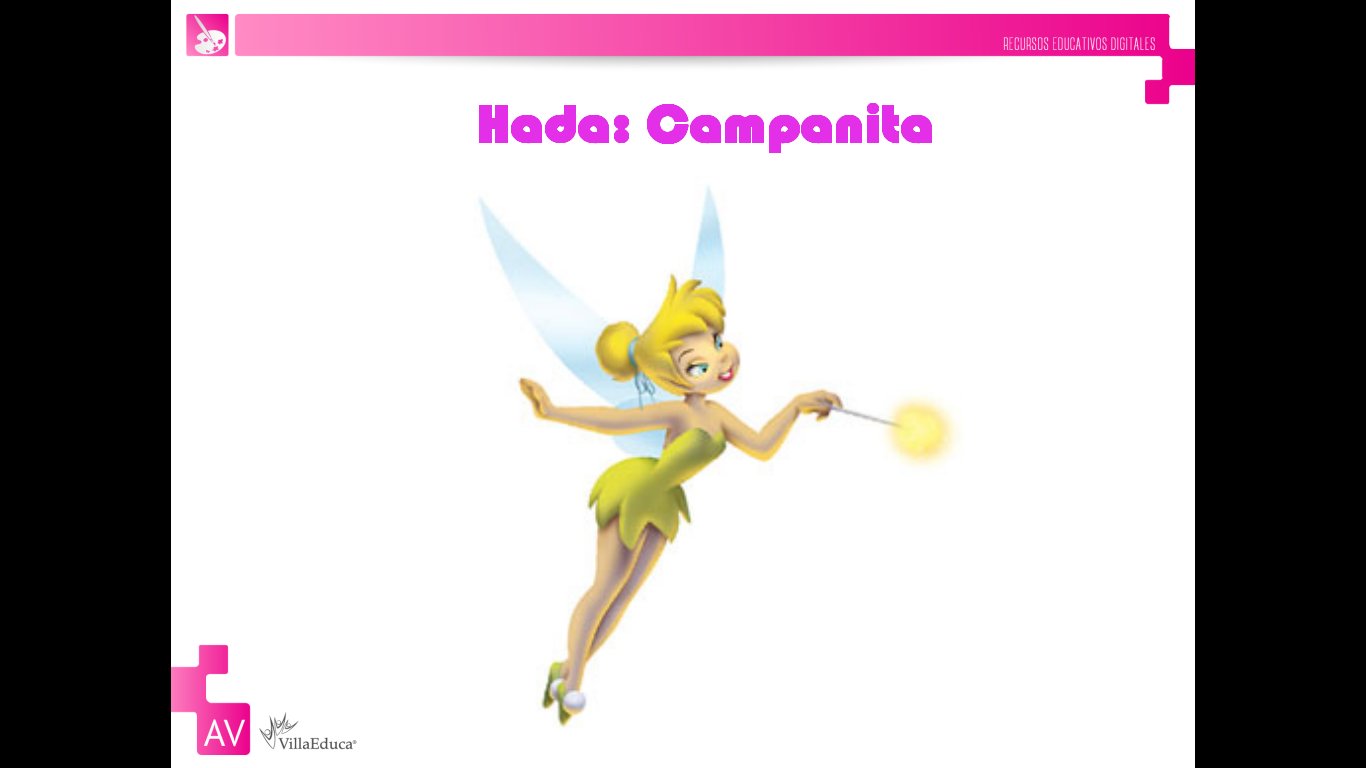 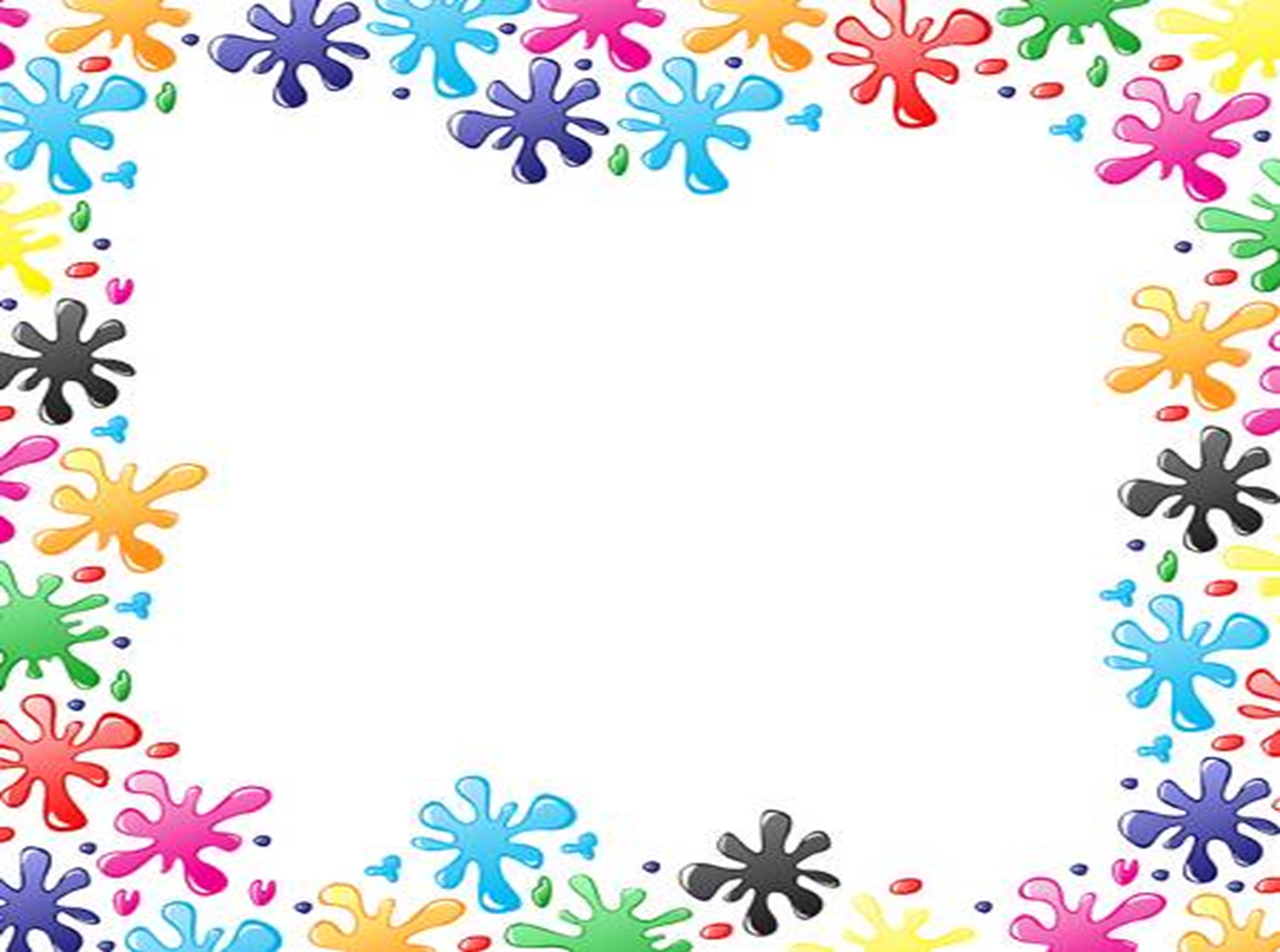 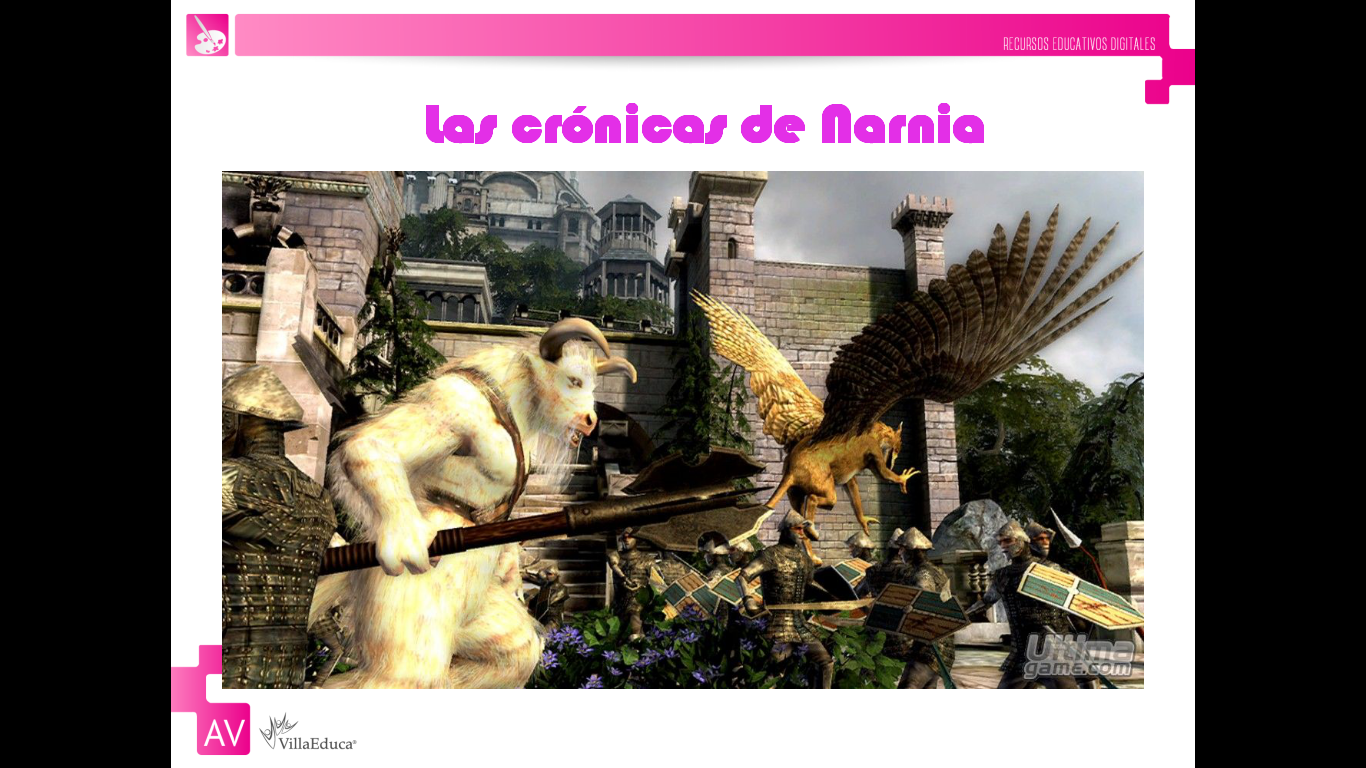 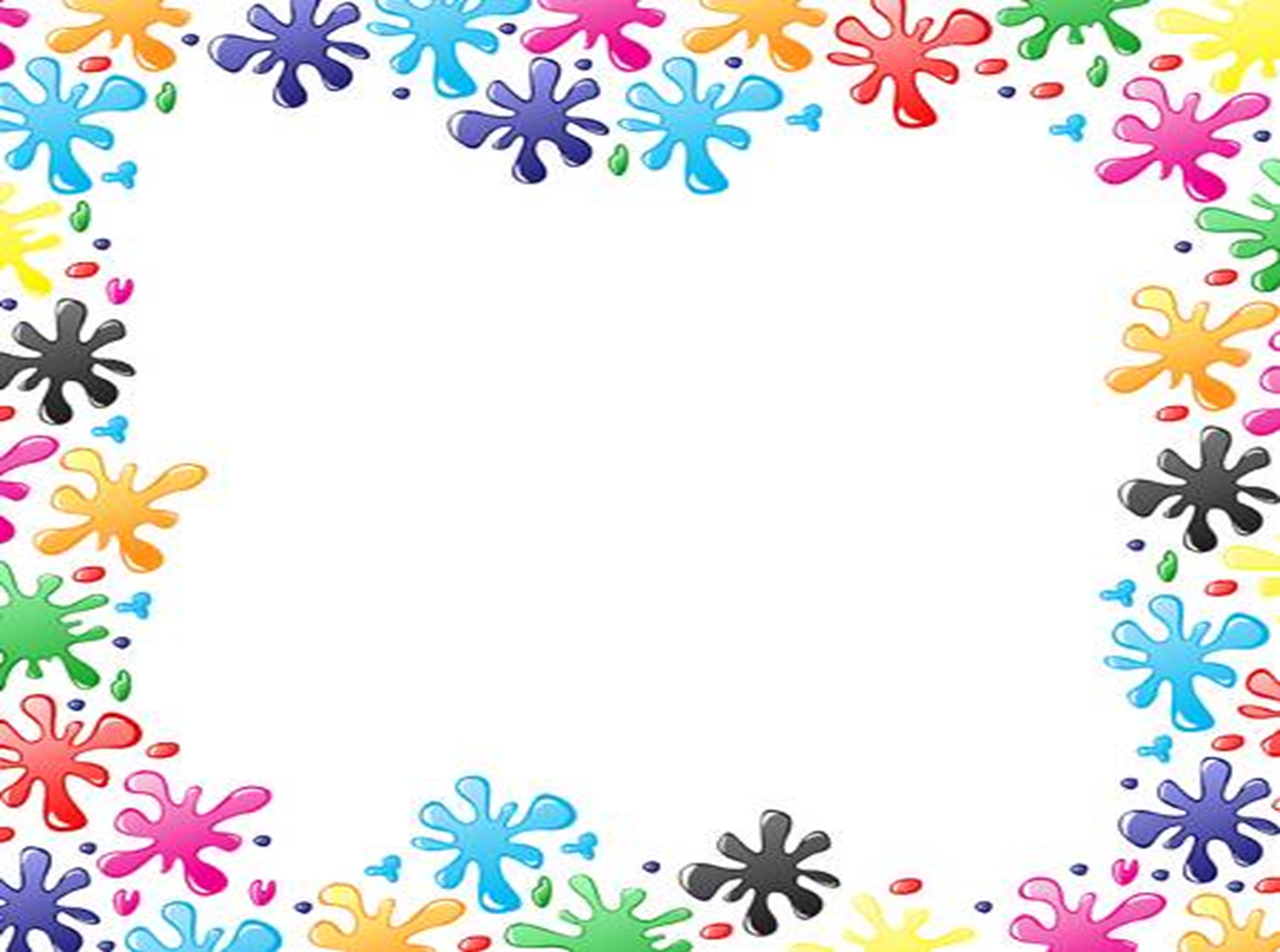 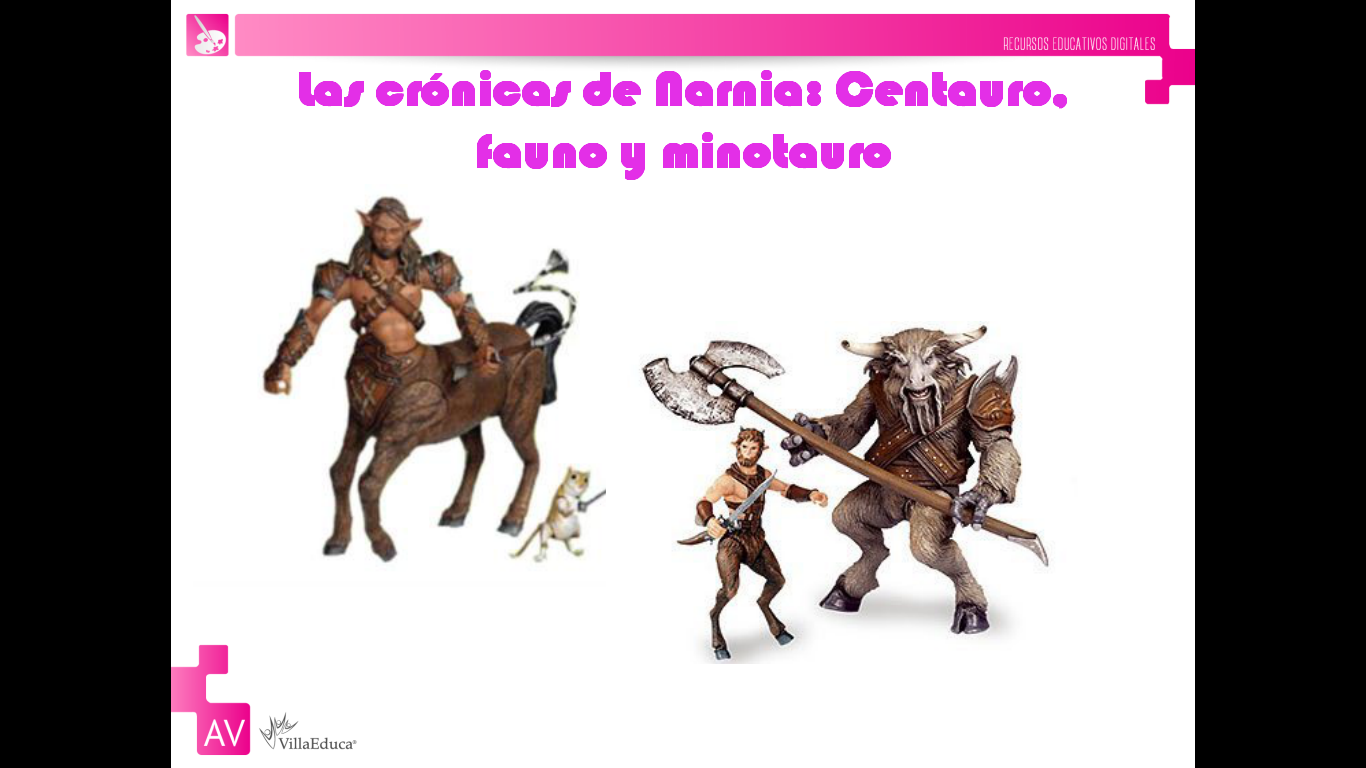 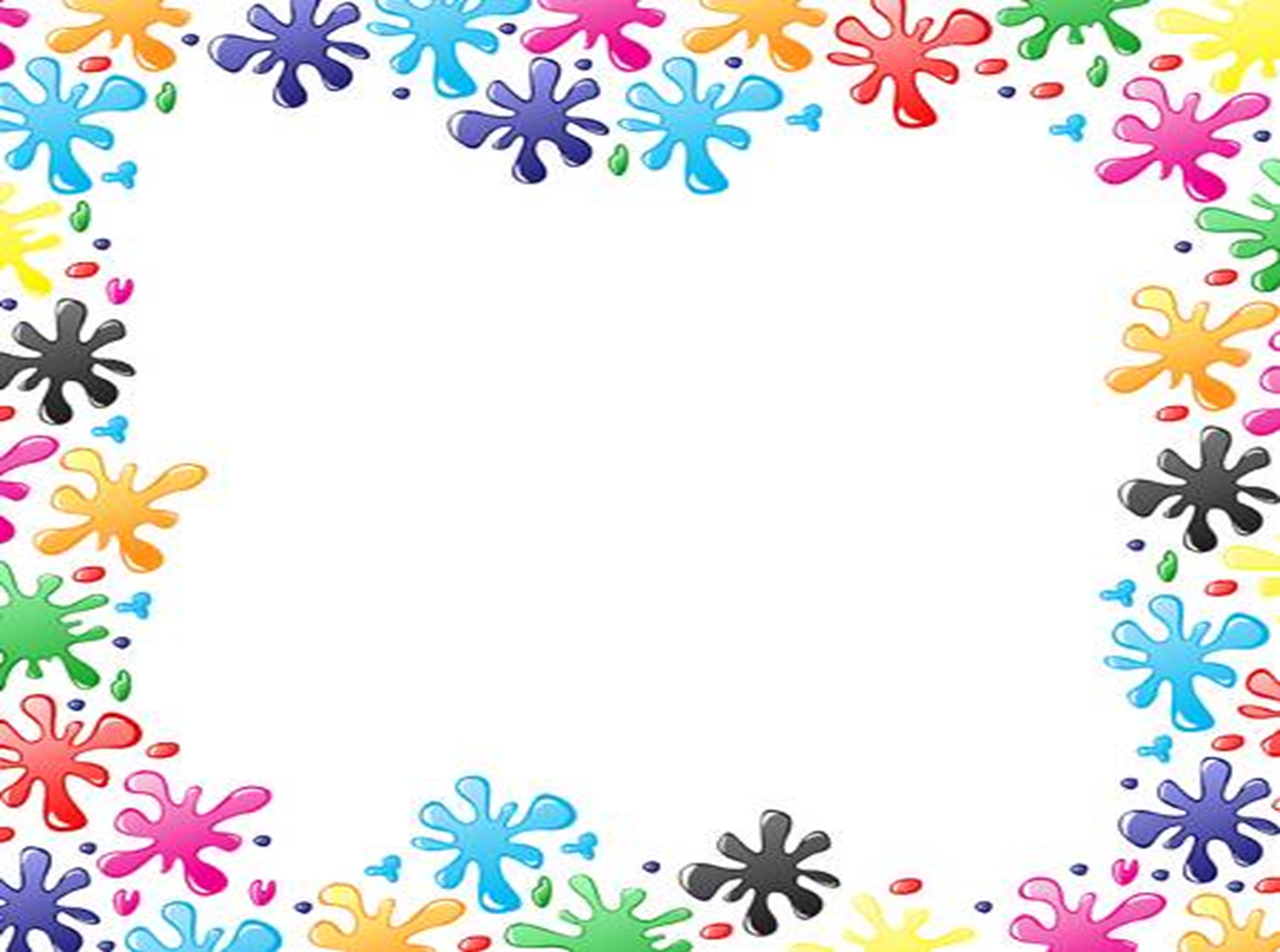 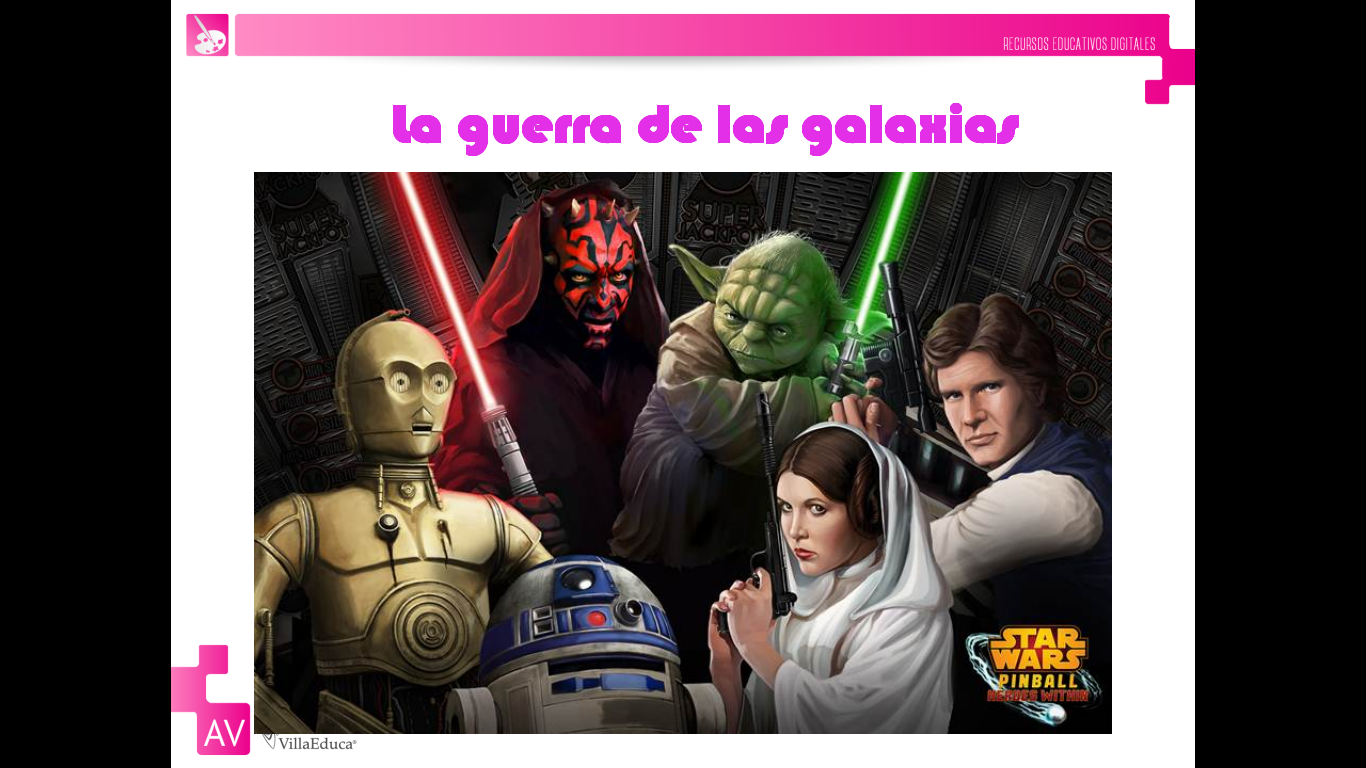 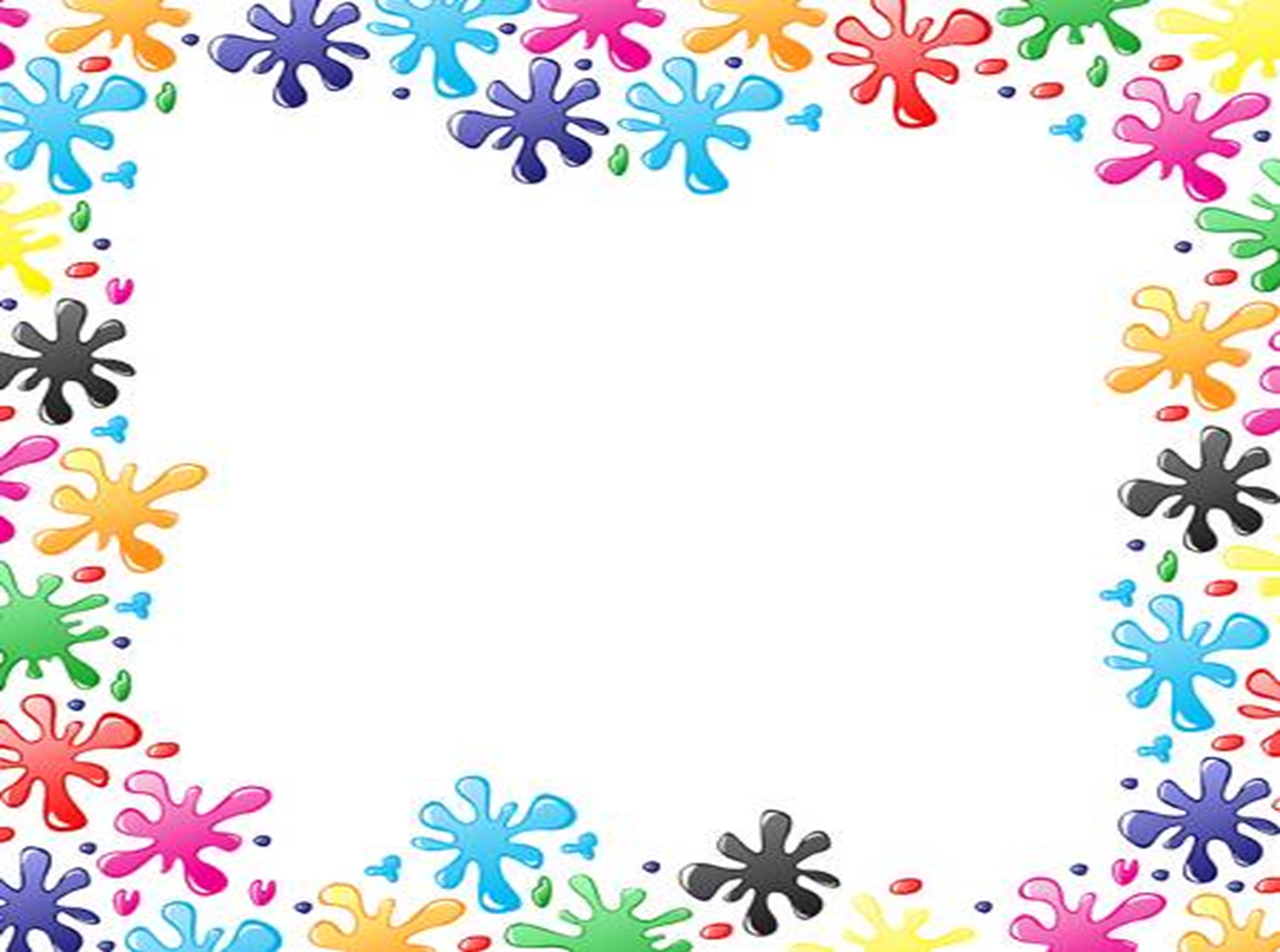 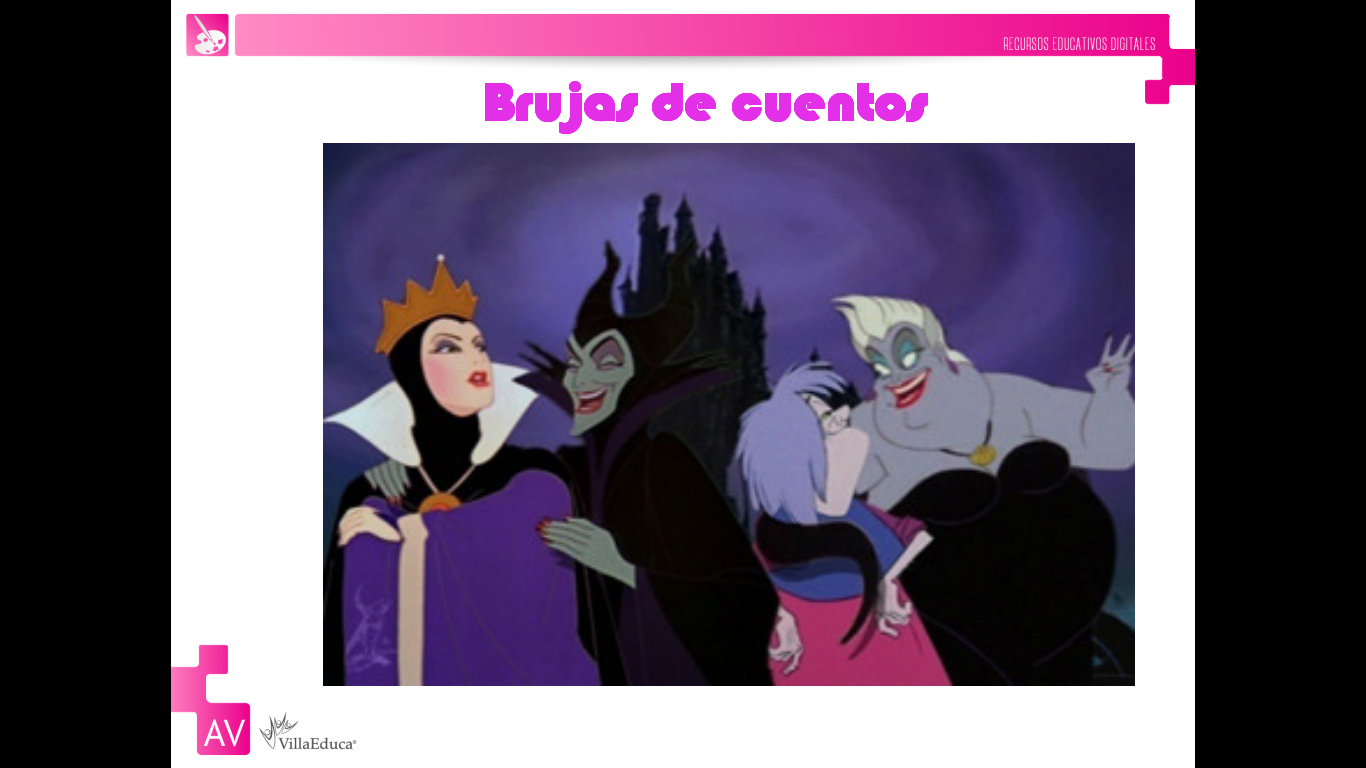 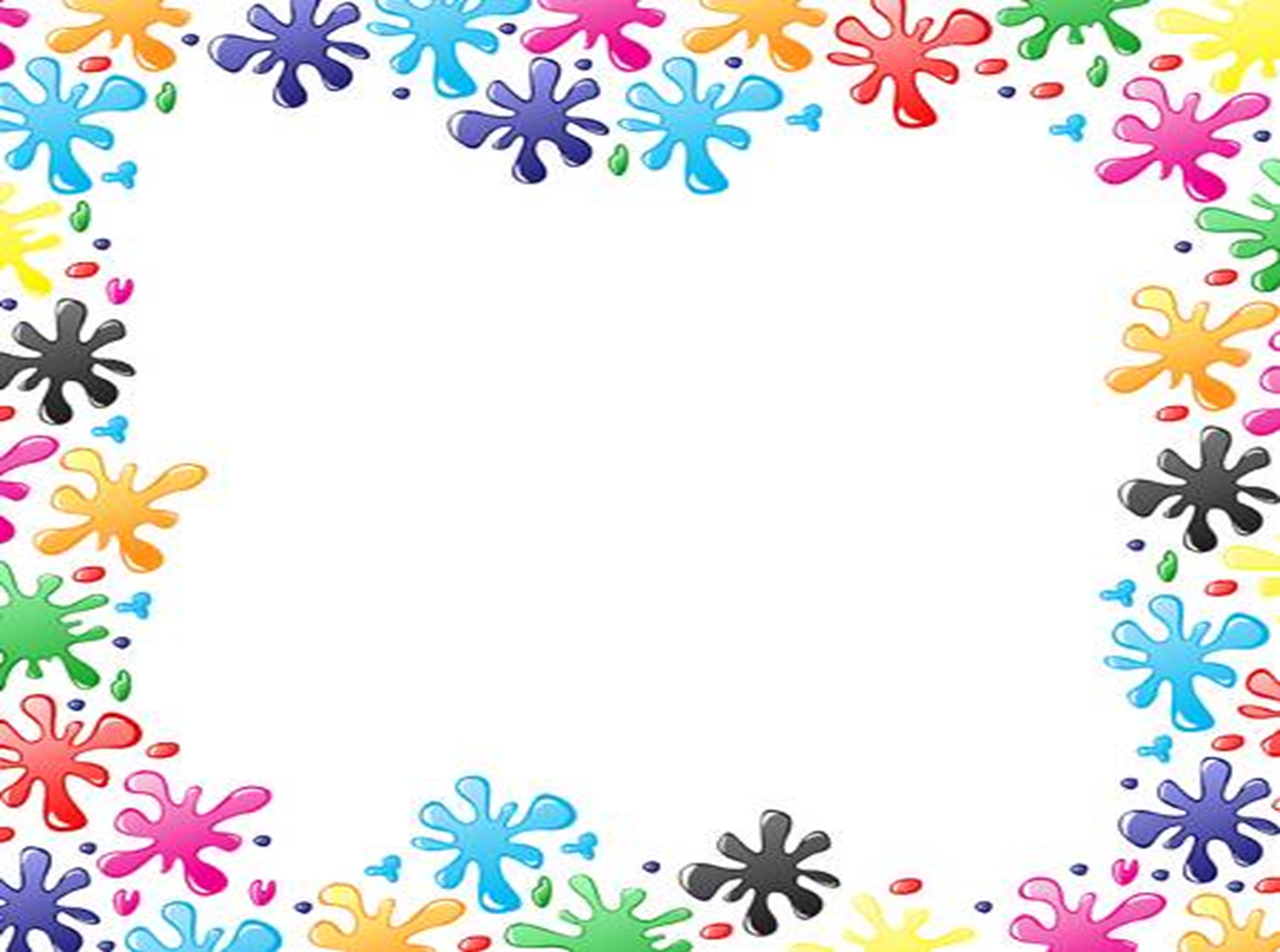 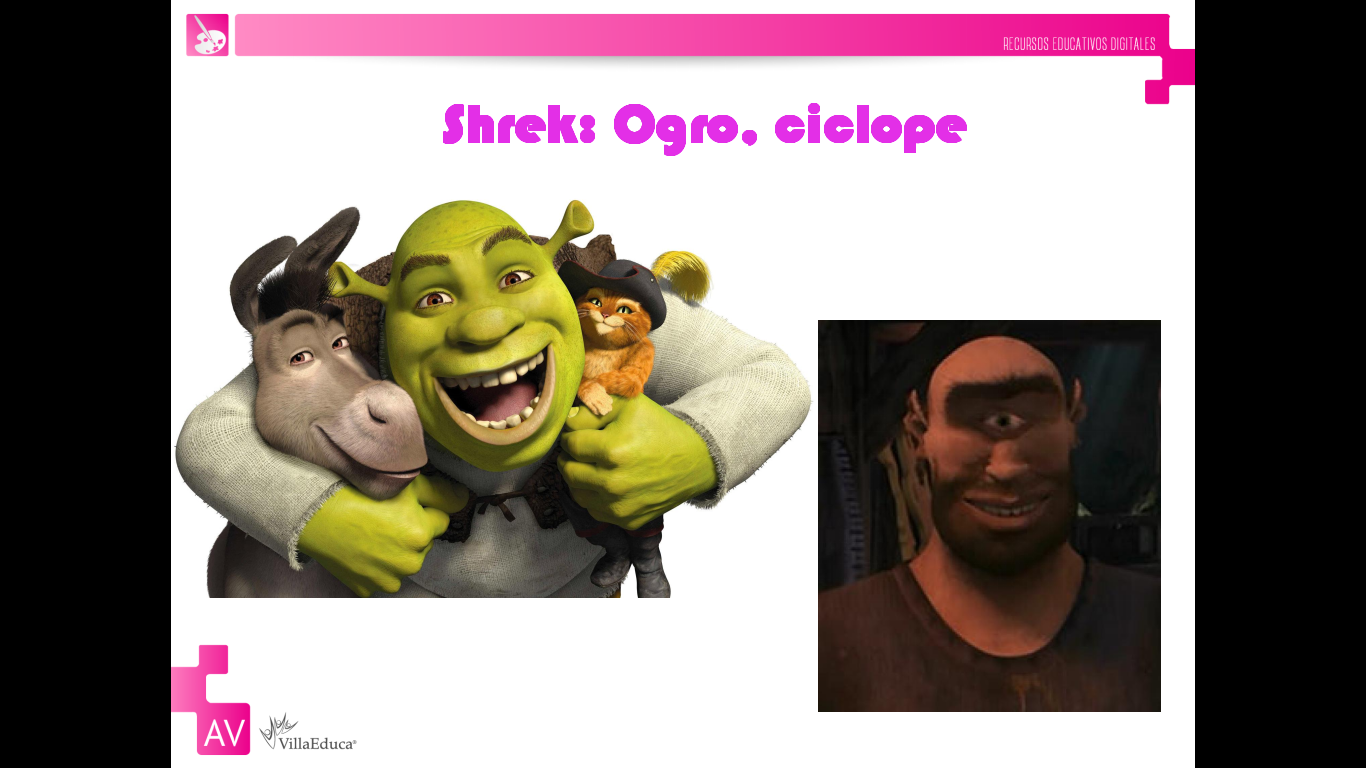 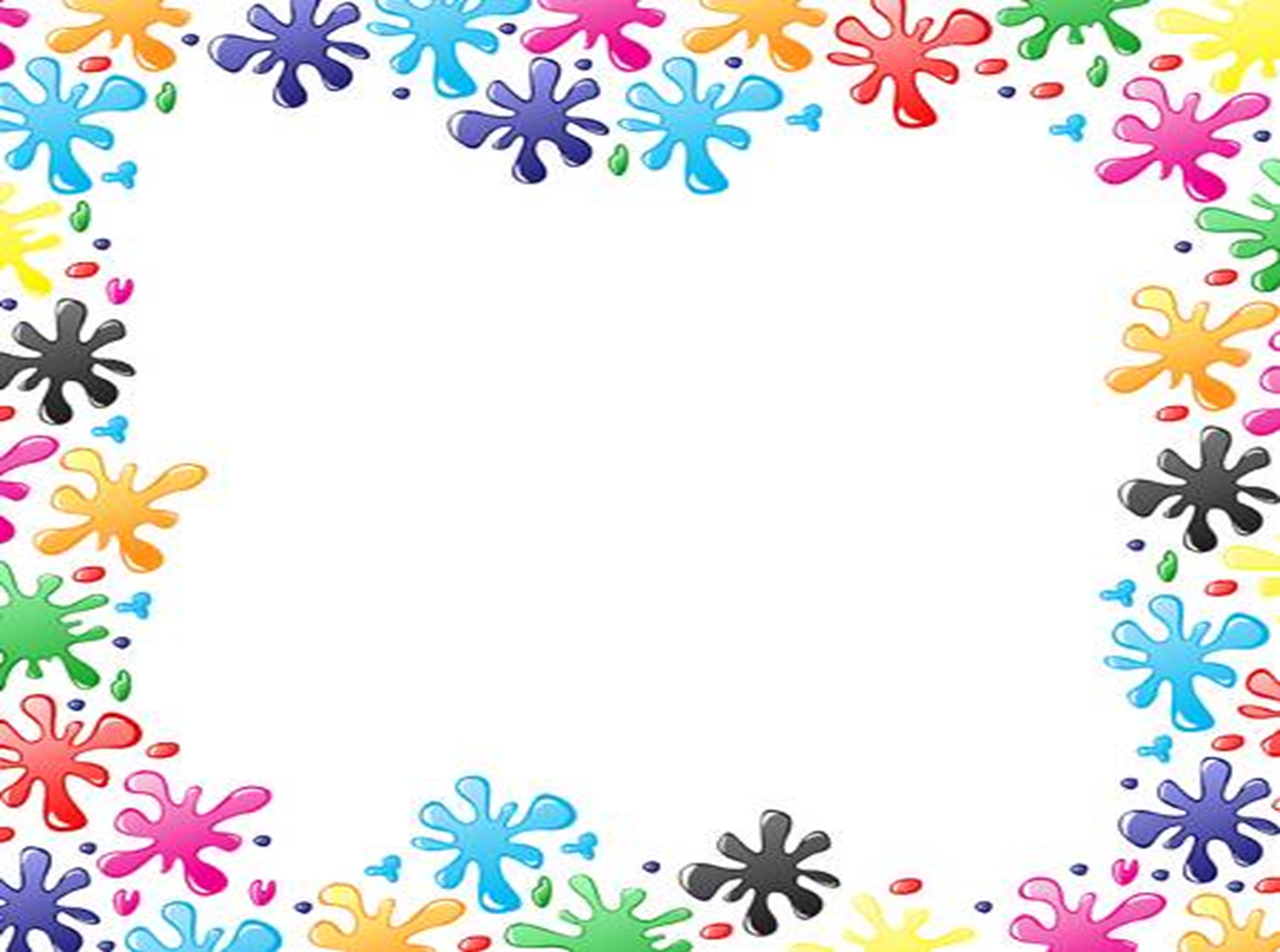 ACTIVIDAD
Basados en las imágenes observadas y sus descripciones, realiza en tu croquera bocetos de  personajes de su imaginación basados en los cuentos o películas de su preferencia.
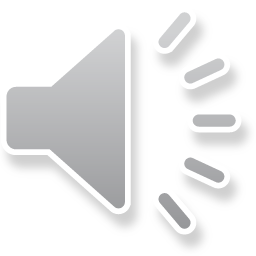 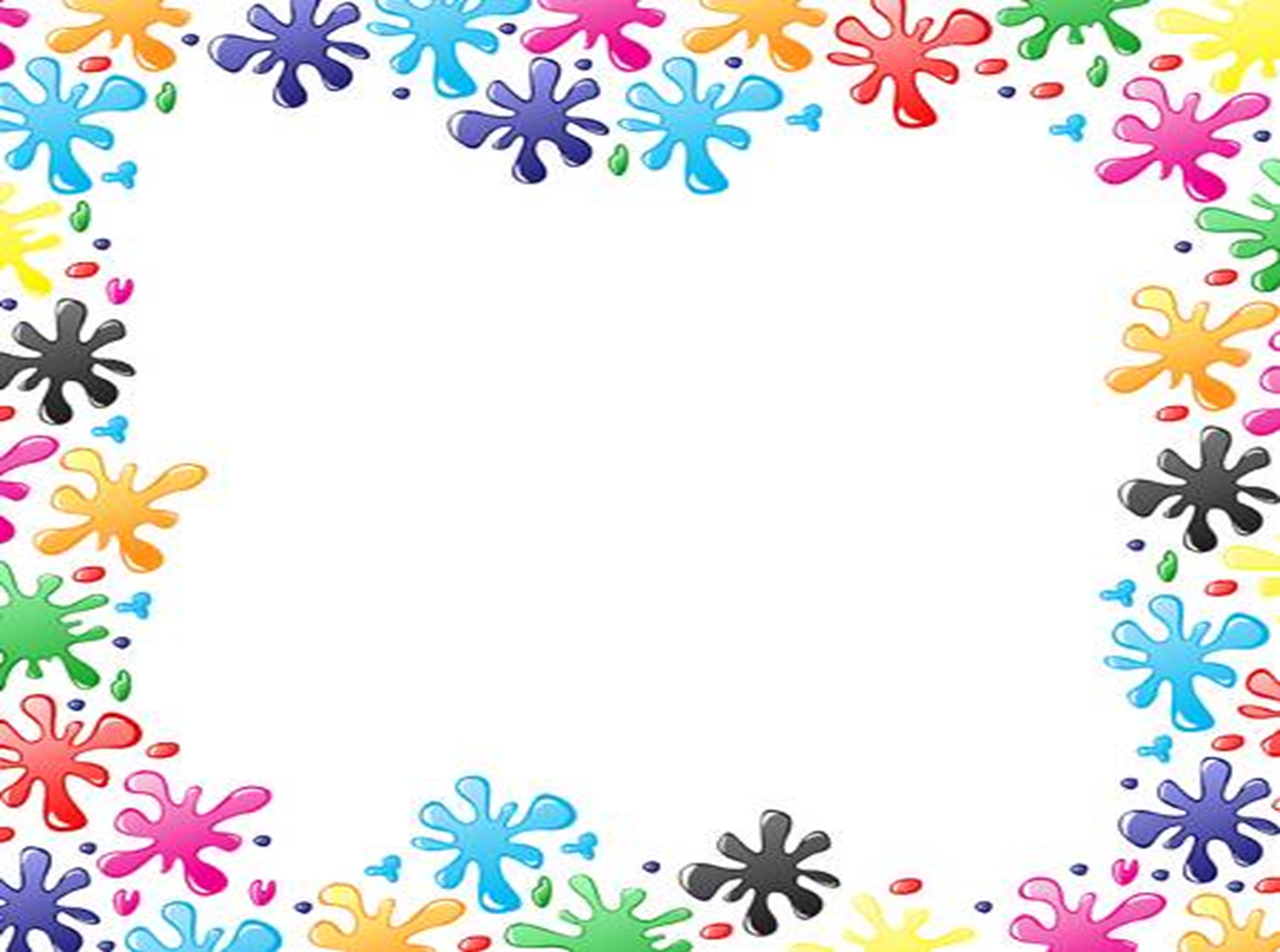 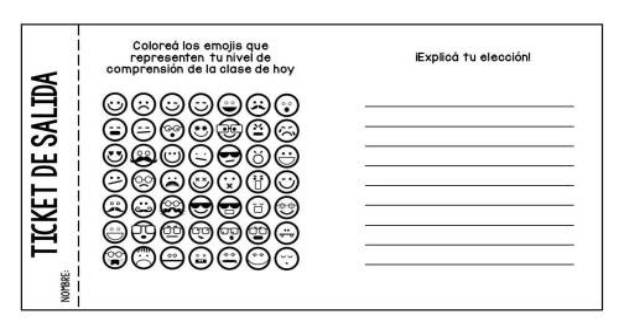 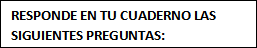 ¿Qué colores predominan en tu trabajo? 
¿qué materiales utilizaste para realizar tu trabajo? ¿Por qué los elegiste?
¿Por qué escogiste ese personaje para dibujarlo? ¿Qué te gusta de ese personaje?